Opcje egzotyczne i modele matematyczne z nimi związane
Małgorzata Górecka
Historia opcji
Pierwsze wzmianki w starożytnej Grecji i Rzymie.
Boom tulipanowy.
Kryzys i zakazanie handlu opcjami.
Pierwsze opcje finansowe.
Chicago Board Options Exchange (CBOE).
Rynek finansowy
Podział papierów wartościowych
Podział instrumentów pochodnych
Istota opcji
Z łacińskiego optio.
Wysoka standaryzacja:
Przedmiot umowy,
Termin ważności,
Wielkość,
Cena.
Strategie
Kontrakt opcyjny
Nabywca a sprzedawca.
Opcje europejskie i amerykańskie.
Opcje kupna i sprzedaży.
Nabycie opcji kupna.
Nabycie opcji sprzedaży.
Sprzedaż opcji kupna.
Sprzedaż opcji sprzedaży.
Spekulacje i ryzyko.
Wartość opcji
Funkcja wypłaty
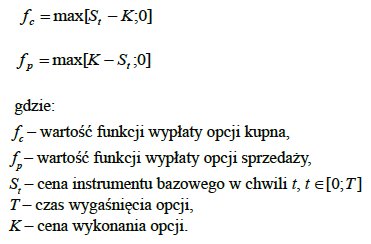 Wycena opcji
Model Blacka-Scholesa (1973 r.)
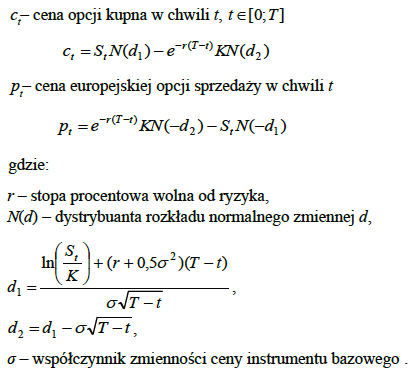 Opcje egzotyczne
Czynniki uwzględniane w klasyfikacji
Możliwość decydowania w przyszłości o cenie i czasie wykonania.
Możliwość decydowania w przyszłości o charakterze opcji (kupna, sprzedaży).
Możliwość wyznaczenia dodatkowych warunków dla instrumentu bazowego.
Konstrukcja elementów funkcji wypłaty.
Ciągłość funkcji wypłaty.
Sposób wypłaty w przypadku realizacji opcji.
Nieliniowość funkcji wypłaty.
Opcje pojedyncze
Są to opcje, których funkcja wypłaty zależy w sposób skokowy od ceny instrumentu bazowego.

	Funkcja wypłaty opcji pojedynczych charakteryzuje się więc nieciągłością lub nagłymi skokami.
Opcje binarne typu „gotówka albo nic”
Funkcja wypłaty:
		     opcja kupna		        opcja sprzedaży
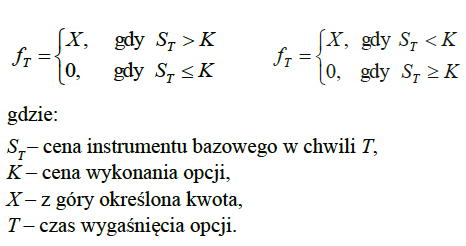 Cena opcji:
		  kupna		 	    sprzedaży
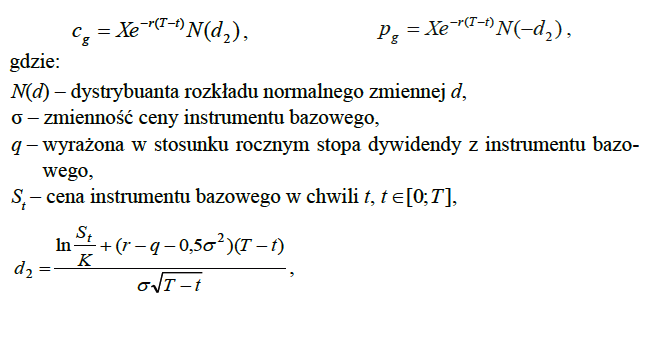 Opcje binarne typu „instrument bazowy albo nic”
Funkcja wypłaty:
		opcji kupna			opcji sprzedaży



Cena opcji
		kupna				sprzedaży
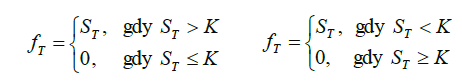 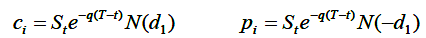 Opcje binarne typu „supershare”
Funkcja wypłaty
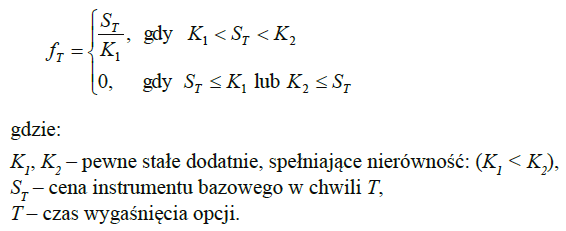 Cena opcji
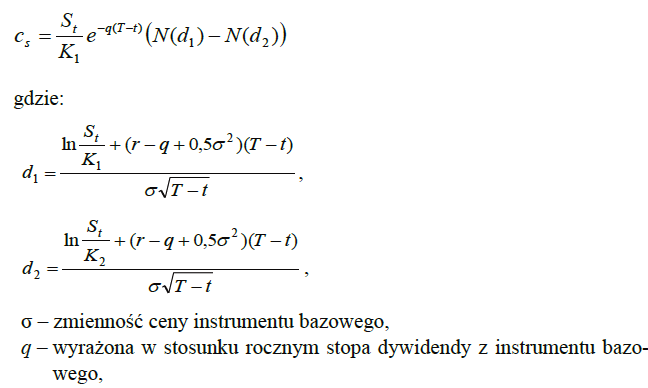 Pozostałe opcje binarne
Opcje o uwarunkowanej premii.
Opcje o odwrotnie uwarunkowanej premii.
Opcje z luką.
Zastosowanie opcji pojedynczych
Baza do konstrukcji innych opcji egzotycznych.
Transakcje spekulacyjne.
Opcje elastyczne
Opcje bermudzkie.
Opcje o opóźnionym starcie.
Opcje wyboru:
Proste,
Złożone.
Zastosowanie:
Skuteczne zarządzanie ryzykiem,
Transakcje spekulacyjne.
Opcje złożone
Opcja kupna wystawiana na opcję kupna.
Opcja kupna wystawiana na opcję sprzedaży.
Opcja sprzedaży wystawiana na opcję kupna.
Opcja sprzedaży wystawiana na opcję sprzedaży.
Zastosowanie:
Są tańsze od zwykłych opcji.
Zabezpieczanie przedsięwzięć inwestycyjnych.
Opcje uwarunkowane
Wartościami ekstremalnymi.
Wartościami średnimi.
Zastosowanie:
Zabezpieczające.
Tańsze od zwykłych opcji.
Wprowadzenie do systemu wynagrodzeń.
Opcje nieliniowe
Opcje potęgowe:
Asymetryczne,
Symetryczne.
Zastosowanie:
Spekulacyjne – efekt dźwigni finansowej,
Obniżenie kosztów transakcji.
Opcje korelacyjne.
Pierwszego rodzaju.
Drugiego rodzaju.
Trzeciego rodzaju.
Zastosowanie:
Zabezpieczenie dla firm prowadzących działalność na kilku rynkach.
Zabezpieczenie innych egzotycznych instrumentów pochodnych.
Dziękuję za uwagę.